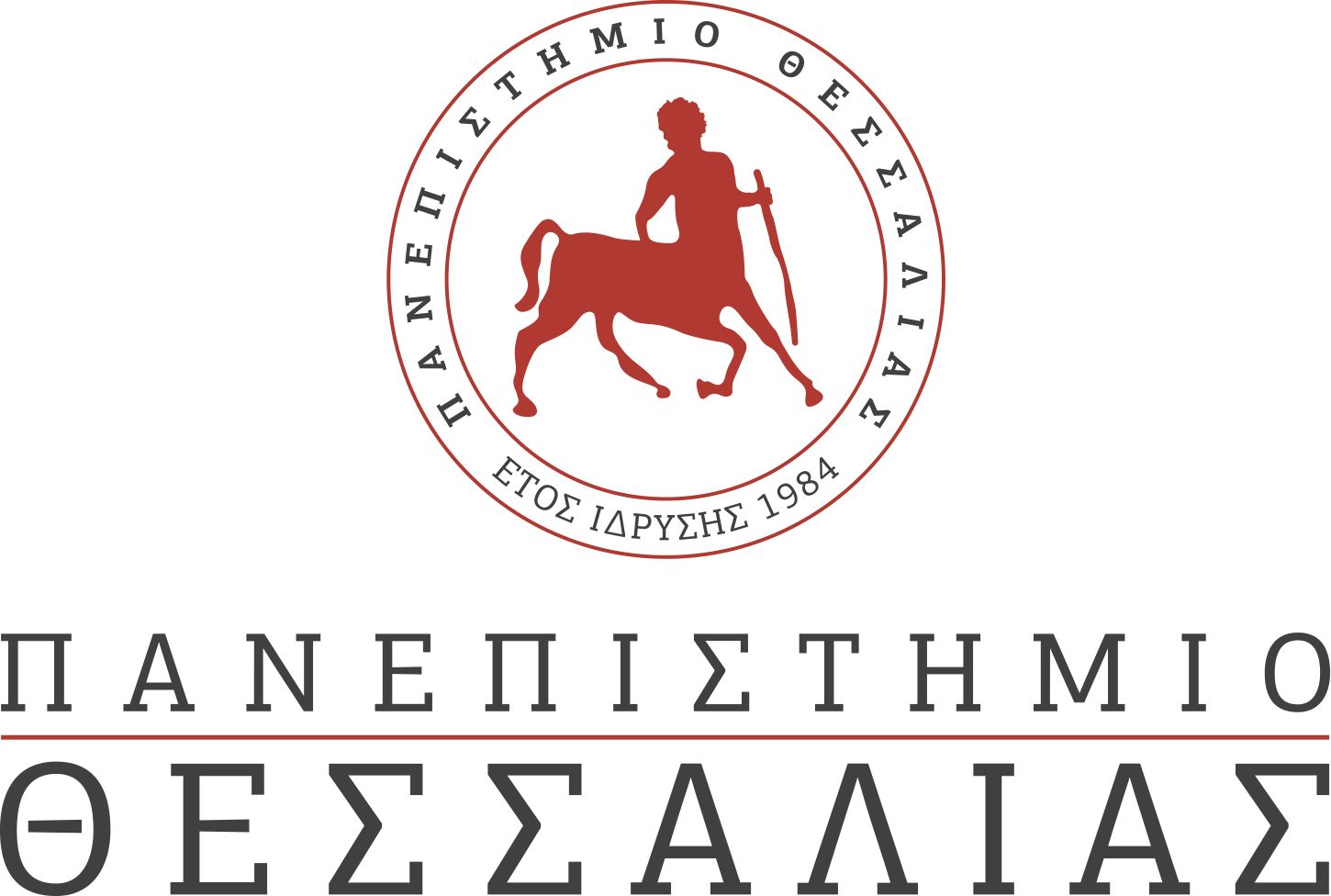 ΕΡΓΑΣΤΗΡΙΑΚΗ ΑΣΚΗΣΗ 1: ΕΙΣΑΓΩΓΗ ΣΤΑ Σ.Α.Ε.
Σκοπος:
Η κατανόηση βασικών εννοιών των Σ.Α.Ε.
 
ΔΙΔΑΣΚΟΝΤΕΣ:
ΛΙΑΚΟΣ ΒΑΣΙΛΗΣ ΕΠΙΚ. ΚΑΘΗΓΗΤΗΣ
ΚΑΡΑΝΙΚΑΣ  ΝΙΚΟΛΑΟΣ    ΕΔΙΠ
Σύστημα Αυτομάτου Ελέγχου ονομάζουμε ένα σύνολο αλληλοσυνδεόμενων μηχανισμών και εξαρτημάτων που έχει ως σκοπό την επίτευξη του επιθυμητού αποτελέσματος ( απόκριση)

Η βάση για την ανάλυση των συστημάτων ελέγχου είναι η θεωρία των γραμμικών συστημάτων
 
Γραμμικό ονομάζουμε ένα σύστημα , όταν η έξοδός του ακολουθεί την είσοδο τού συστήματος, δηλαδή όταν διπλασιάζεται ή τριπλασιάζεται η είσοδος

Διεργασία ( process) η οποία ονομάζεται επίσης και βαθμίδα ( block) , εκτελείται από ένα στοιχείο του συστήματος και παριστάνεται συμβολικά με ένα ορθογώνιο πλαίσιο.

Είσοδος τού συστήματος ( system input) είναι το αίτιο που ενεργοποιεί το σύστημα 

Έξοδος του συστήματος ( system output) του συστήματος είναι το αποτέλεσμα που θα προκύψει μετά την εκτέλεση της διεργασίας
Είσοδος
Έξοδος
Διεργασία
Αίτιο
Αποτέλεσμα
Συστήματα  ανοικτού  βρόχου ( open loop)
Διεργασία (ελεγχόμενο σύστημα)
Ελεγκτής
Ελεγχόμενη  μεταβλητή
Ελεγχόμενη 
έξοδος
Επιθυμητή είσοδος αναφοράς
Σχήμα 1
Στο σχήμα 1 φαίνεται σχηματικά ένα σύστημα ανοικτού βρόχου

Ο ελεγκτής ελέγχει τη διεργασία για να διατηρείται η επιθυμητή έξοδος 

Η διαδικασία ελέγχου σε ένα σύστημα ανοικτού βρόχου βασίζεται στην εύρεση του κατάλληλου ελεγκτή και στην επιλογή της κατάλληλης ελεγχόμενης μεταβλητής έτσι ώστε η έξοδος του συστήματος να ανταποκρίνεται στην επιθυμητή είσοδο αναφοράς.

Στο σύστημα ανοικτού βρόχου η ροή τής πληροφορίας γίνεται μόνο σε μια κατεύθυνση , που ονομάζεται διεύθυνση και είναι η ροή από την είσοδο προς τη διεργασία ( ελεγχόμενο σύστημα) και την έξοδο
Παράδειγμα 1: ΣΥΣΤΗΜΑ ΚΛΙΜΑΤΙΣΤΙΚΟΥ( ΑΝΟΙΚΤΟΥ ΒΡΟΧΟΥ) 


                     Ελεγκτής
 Είσοδος

Επιθυμητή
θερμοκρασία

                                                               ΔΙΕΡΓΑΣΙΑ (ΕΛΕΓΧΟΜΕΝΟ ΣΥΣΤΗΜΑ)
Έξοδος
Τηλεκοντρόλ
ΣΥΣΤΗΜΑ ΚΛΙΜΑΤΙΣΤΙΚΟΥ
ΑΕΡΑΣ ΚΡΥΟΣ
Παραδείγματα Συστήματος Αυτομάτου Ελέγχου Ανοιχτού Βρόχου

Πλυντήριο ρούχων 
Ηλεκτρικός λαμπτήρας 
Ηλεκτρικός στεγνωτήρας χεριών
Τοστιέρα 
Τηλεκοντρόλ TV
Συστήματα κλειστού βρόχου ( closed loop)
Συγκριτής
Ελεγκτής
Διεργασία (ελεγχόμενο σύστημα)
Ελεγχόμενη
μεταβλητή
Ελεγχόμενη 
έξοδος
Επιθυμητή είσοδος αναφοράς
---------------------------------------------------------------------------------------------------------------------------




                                                            Διαδικασία  αναδράσεως 
---------------------------------------------------------------------------------------------------------------------------
Μετρητής
Σχήμα  2
Απαιτείται συνεχής δυναμικός έλεγχος κατά την διάρκεια της διαδικασίας ελέγχου ( on line)
 
Επιπρόσθετες διαδικασίες: 
Διαδικασία μέτρησης, όπου μετράται από έναν μετρητή η έξοδος τού συστήματος 
Διαδικασία συγκρίσεως, όπου το σήμα του μετρητή συγκρίνεται με την επιθυμητή είσοδο αναφοράς από το συγκριτή
Παραδείγματα Συστήματος Αυτομάτου Ελέγχου Κλειστού  Βρόχου


O άνθρωπος ως οδηγός αυτοκινήτου 
Cruise control
Ηλιακό πάνελ tracker
Αυτόματος ηλεκτρικός θερμοσίφωνας 
Αυτόματο πότισμα με έλεγχο τής υγρασίας
Διαδικασία αυτή τού ελέγχου που προϋποθέτει μια αντίστροφη πορεία από την έξοδο προς την είσοδο δηλαδή από το αποτέλεσμα προς το αίτιο ονομάζεται ανάδραση ( feedback ) ή ανατροφοδότηση. 

Η ανάδραση επιτρέπει τη μέτρηση της ελεγχόμενης εξόδου τού συστήματος, την επαναφορά της στην είσοδο και τη σύγκρισή της με την επιθυμητή είσοδο αναφοράς.

Το σφάλμα ελέγχου είναι το αποτέλεσμα τής συγκρίσεως ανάμεσα στην πραγματική ελεγχόμενη έξοδο και την επιθυμητή είσοδο αναφοράς ενός συστήματος ελέγχου και αποτελεί τη διέγερση στον ελεγκτή τού συστήματος 

Μηδενικό σφάλμα σημαίνει ταύτιση εισόδου αναφοράς και εξόδου, δηλαδή το σύστημα λειτουργεί τέλεια.

Θετικό ή αρνητικό σφάλμα σημαίνει αντίστοιχα θετική ή αρνητική απόκλιση μεταξύ εισόδου-εξόδου.
Παράδειγμα 2: ΡΥΘΜΙΣΗ ΣΥΣΤΗΜΑΤΟΣ ΚΛΙΜΑΤΙΣΤΙΚΟΥ ( ΚΛΕΙΣΤΟΥ  ΒΡΟΧΟΥ) 





                                                                            ΔΙΕΡΓΑΣΙΑ (ΕΛΕΓΧΟΜΕΝΟ ΣΥΣΤΗΜΑ)
Συγκριτής
Είσοδος
Έξοδος
Σύστημα κλιματιστικού
Ελεγκτής
Αέρας κρύος
Επιθυμητή 
 Θερμοκρασία
Αισθητήρας θερμοκρασίας
Διαδικασία  ανάδρασης
1ο παράδειγμα
Να περιγραφεί η αρχή λειτουργίας ενός συστήματος αυτόματου ελέγχου ανάδρασης του πάχους του χαλυβδόφυλλου για το σύστημα που εικονίζεται στο Σχήμα 1.1  
Να εντοπιστούν οι ρυθμιζόμενες και οι ρυθμίζουσες (χειραγωγούμενες) μεταβλητές. 
Να εξηγηθεί πώς επηρεάζει ο ενεργοποιητής τη ρυθμιζόμενη μεταβλητή. 
Να εξηγηθεί ποια είναι η σωστή δράση του ενεργοποιητή αν χρειάζεται να αυξηθεί το πάχος του φύλλου.  
Να προσδιοριστούν πιθανές πηγές διαταραχών που μπορεί να επηρεάσουν τη λειτουργία του συστήματος.
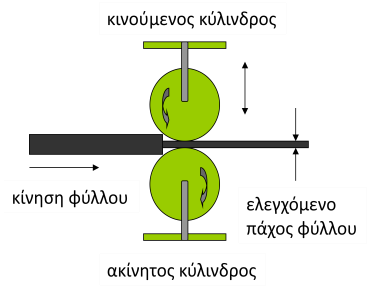 Σχήμα 1.1: Σύστημα παραγωγής χαλυβδόφυλλων.
Λύση
Ένα σύστημα αυτόματου ελέγχου ανάδρασης πρέπει να διαθέτει ένα αισθητήρα για τη μέτρηση της ρυθμιζόμενης μεταβλητής και ένα ενεργοποιητή για την επιβολή μιας επιθυμητής μεταβολής ώστε να γίνει η ρύθμιση της διεργασίας. Στο συγκεκριμένο σύστημα ρυθμιζόμενη μεταβλητή είναι το πάχος του χαλυβδόφυλλου, ενώ χειραγωγούμενη μεταβλητή είναι η κατακόρυφη θέση του κινούμενου κυλίνδρου. Επομένως, για να είναι εφικτός ο έλεγχος του πάχους του χαλυβδόφυλλου πρέπει να εγκατασταθεί ένας αισθητήρας του πάχους του φύλλου ο οποίος θα τροφοδοτεί το σύστημα με πληροφορίες για την πραγματική κατάσταση του παραγόμενου χαλυβδόφυλλου. Η μέτρηση του πάχους θα συγκρίνεται με την επιθυμητή τιμή του πάχους που θα εισάγεται στο σύστημα από το χειριστή. Η διαφορά ανάμεσα στην επιθυμητή τιμή και τη μετρούμενη τιμή θα είναι η είσοδος στον ελεγκτή. Ο ελεγκτής με βάση τη διαφορά από την επιθυμητή τιμή της ρυθμιζόμενης μεταβλητής υπολογίζει τη δράση του ενεργοποιητή. Το ρόλο του ενεργοποιητή τον έχει η θέση του κινούμενου άνω κυλίνδρου με την οποία αυξάνεται ή μειώνεται η πίεση που ασκείται στο χαλυβδόφυλλο και κατ’ επέκταση το πάχος του. Η διαδικασία εμφανίζεται σχηματικά στο Σχήμα 1.2.
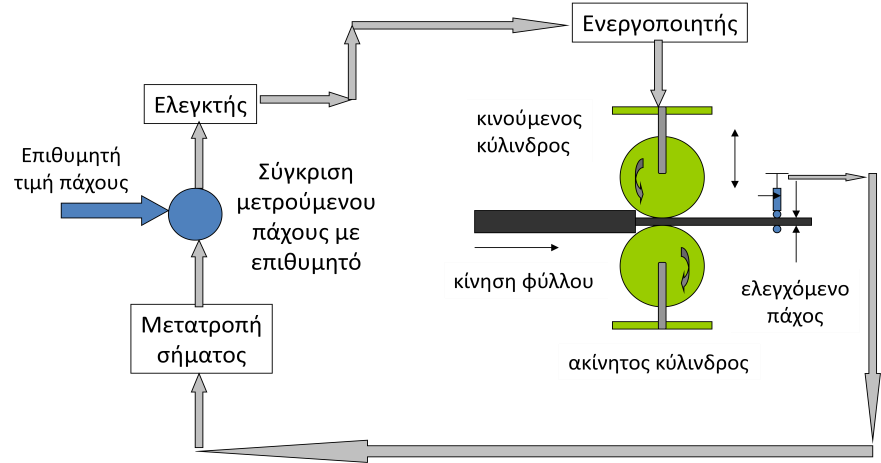 αισθητήρας
Σχήμα 1.2: Σύστημα ελέγχου πάχους χαλυβδόφυλλων.
2ο παράδειγμα
Ας υποθέσουμε ότι έχουμε μια δεξαμενή στην οποία ζεσταίνουμε νερό μέσο ενός εναλλάκτη θερμότητας όπως ακριβώς φαίνεται στην εικόνα 1 και θέλουμε η θερμοκρασία του νερού της δεξαμενής να παραμένει σταθερή. Ας υποθέσουμε επίσης ότι χρησιμοποιούμε το νερό για διάφορες εργασίες της παραγωγής και η δεξαμενή αναπληρώνει συνεχώς το νερό που χάνεται.  Με αυτό τον τρόπο όπως γίνεται κατανοητό η θερμοκρασία του νερού της δεξαμενής συνεχώς διαταράσσεται. Βέβαια η συνεχόμενη αναπλήρωση του νερού δεν είναι η μόνη αιτία διαταραχής της θερμοκρασίας του νερού, αφού συνεχώς έχουμε απώλεια θερμότητας από τη δεξαμενή. Αν θέλουμε να κρατάμε σταθερή τη θερμοκρασία του νερού, θα πρέπει να φτιάξουμε ένα σύστημα ελέγχου της θερμοκρασίας. Το σύστημα ελέγχου μπορεί να είναι χειροκίνητο ή αυτόματο. Και στις δύο περιπτώσεις το σύστημα θα πρέπει να επιτηρεί συνεχώς τη θερμοκρασία της δεξαμενής και να επεμβαίνει έτσι ώστε αν αυτή διαταράσσεται να την επαναφέρει στην επιθυμητή τιμή.
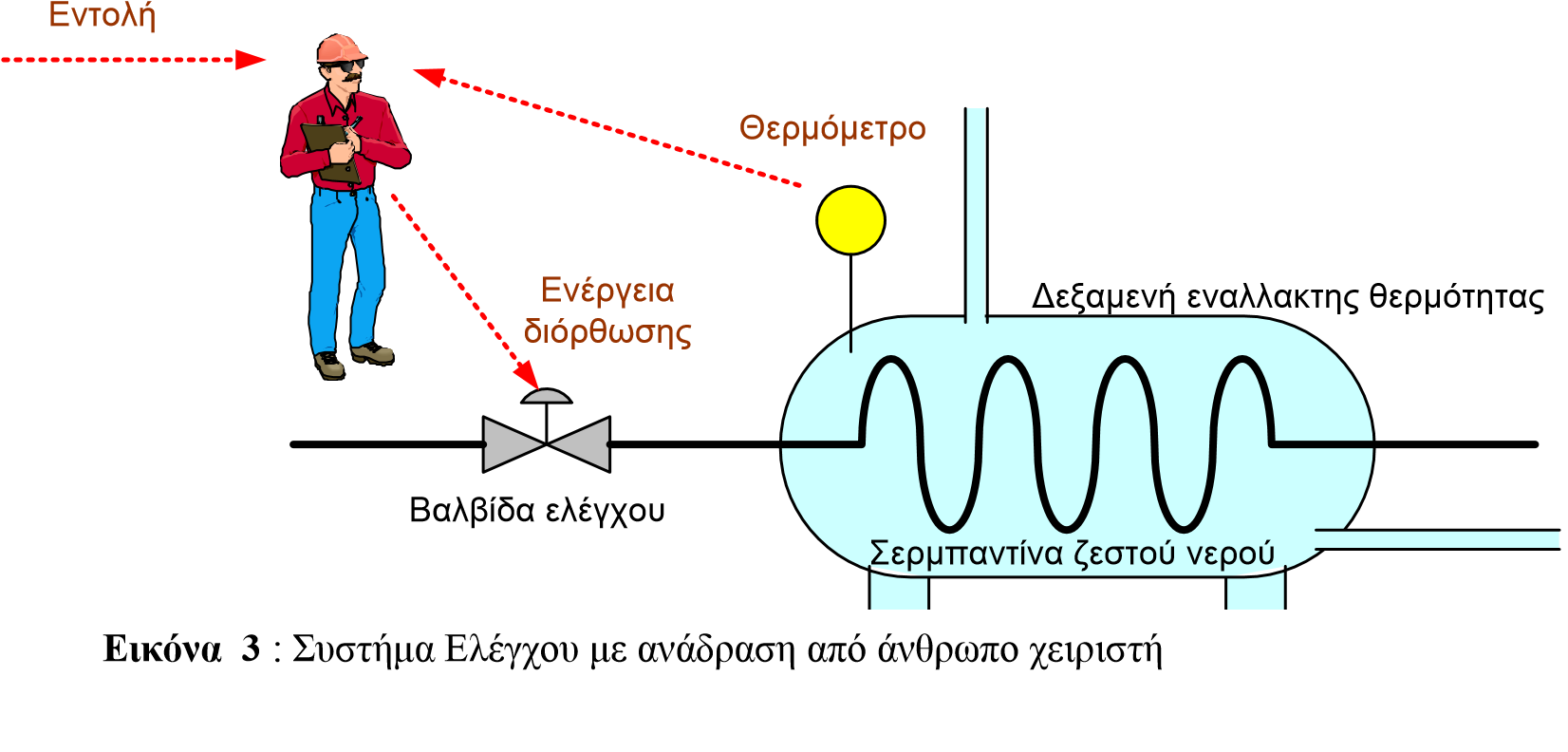 Εικόνα 1: Σύστημα Ελέγχου με ανάδραση από άνθρωπο χειριστή
Αυτόματος
controller
Ας υποθέσουμε ότι ο «έλεγχος» γίνεται χειροκίνητα, ο εργάτης στον οποίο θα ανατεθεί η εργασία του ελέγχου θα μας ζητήσει ένα θερμόμετρο με το οποίο θα «βλέπει» συνεχώς την θερμοκρασίας της δεξαμενής και επεμβαίνοντας συνεχώς πάνω στη βάνα που ρυθμίζει τη ροή του ζεστού νερού, θα προσπαθεί να κρατάει τη θερμοκρασία σταθερή. Η λειτουργία αυτή η οποία για τον εργάτη και για τον κάθε άνθρωπο είναι αυτονόητη, δηλαδή να βλέπει τη θερμοκρασία της δεξαμενής και βάσει αυτής της πληροφορίας να επεμβαίνει στη ροή του ζεστού νερού, ώστε να διορθώνει τις αποκλίσεις της θερμοκρασίας, είναι η λειτουργία της ανάδρασης . Παρόλο που η λειτουργία της ανάδρασης είναι τόσο αυτονόητη στη φύση ο άνθρωπος έκανε πολλά χρόνια να την ανακαλύψει και να δημιουργήσει τα συστήματα ελέγχου με ανάδραση τα οποία είναι τα «έξυπνα» συστήματα ελέγχου. Εκτός από τα συστήματα ελέγχου με ανάδραση, υπάρχουν και τα συστήματα ελέγχου ανοικτού βρόχου, τα οποία όμως είναι πολύ λιγότερο αποτελεσματικά.
Εντολή
αισθητήριο
Ενέργεια
διόρθωσης
Δεξαμενή εναλλακτης θερμότητας
Βαλβίδα ελέγχου
Σερμπαντίνα ζεστού νερού
Εικόνα 2 	 : Σύστημα  Ελέγχου με ανάδραση από αυτόματο μηχανισμό
Πως το σύστημα ελέγχου της δεξαμενής θα μπορούσε να ήταν σύστημα ανοικτού βρόχου; Υποθέστε ότι για κάποιος λόγους ο εργάτης δεν μπορεί να βλέπει το θερμόμετρο της δεξαμενής, αλλά ο μηχανικός επιμένει ότι πρέπει να κάνει τη δουλειά του, δηλαδή αποτελεσματικό έλεγχο της θερμοκρασίας. Ο εργάτης το σκέφτεται λίγο και «πετάει» το μπαλάκι στο «αφεντικό» ζητώντας να του χορηγηθεί ακριβές πλάνο ρυθμίσεων της ροής του ζεστού νερού. Αν οι αλλαγές στη θερμοκρασία της δεξαμενής ήταν προβλέψιμες τότε ο μηχανικός θα μπορούσε να κάνει ένα χρονικό-πλάνο ρύθμισης της ροής του ζεστού νερού. Ο έλεγχος δηλαδή «ανοικτού» βρόχου είναι ένας «προγραμματισμένος» έλεγχος και το βέβαια το εν λόγω σύστημα «τυφλό», αφού αν κάτι δεν πάει σύμφωνα με τον προγραμματισμό το σύστημα θα αποτύχει επικίνδυνα να διατηρήσει τη θερμοκρασία στην επιθυμητή τιμή.  
Ας υποθέσουμε τώρα ότι η δεξαμενή είναι ένας βραστήρας σε κάποια γραμμή παραγωγής κονσέρβας. Στην περίπτωση αυτή η δουλειά του εργάτη μας είναι πολύ πιο δύσκολη γιατί υπάρχουν αυστηρές προδιαγραφές για την θερμοκρασία του νερού της δεξαμενής. Οι προδιαγραφές αυτές χωρίζονται σε δυο κατηγορίες, ως εξής:

 Προδιαγραφές μόνιμης κατάστασης: Είναι οι προδιαγραφές που αναφέρονται στη κατάσταση κατά την οποία η θερμοκρασία της δεξαμενής είναι σταθερή, όταν όπως λέμε το σύστημα ελέγχου ισορροπεί. Μια τέτοια προδιαγραφή είναι το μόνιμο σφάλμα. Μόνιμο σφάλμα είναι η απόκλιση της θερμοκρασίας της δεξαμενής από την τιμή που θέλουμε να έχουμε δηλαδή την επιθυμητή τιμή.
 
Προδιαγραφές μεταβατικής κατάστασης: Όταν η θερμοκρασία της δεξαμενής διαταραχθεί απότομα, ο εργάτης πρέπει να φροντίσει άμεσα να την επαναφέρει στην επιθυμητή τιμή. Μέχρι να επανέλθει η θερμοκρασία στην επιθυμητή τιμή λέμε ότι το σύστημα βρίσκεται σε μεταβατική κατάσταση. Όποιο μέγεθος της μεταβατικής κατάστασης μας ενδιαφέρει στην παραγωγή αποτελεί προδιαγραφή για στο σύστημα ελέγχου.
Step Response
1.5
Υπερύψωση
1
Σφάλμα
Επιθυμητή τιμή
Amplitude
0.5
Χρόνος Αποκατάστασης
0
0
5
10
15
20
25
Time (sec)
Εικόνα 1 	 : Καθορισμός μερικών προδιαγραφών μόνιμης και μεταβατικής κατάστασης
Ο εργάτης είναι υποχρεωμένος να τηρήσει τις προδιαγραφές τόσο της μόνιμης όσο και της μεταβατικής κατάστασης, αλλιώς το σύστημα θα προκαλέσει σοβαρά προβλήματα στην παραγωγική διαδικασία. Αυτή ακριβώς είναι η αποστολή και του αυτόματου μηχανισμού ελέγχου ο οποίος σήμερα έχει αντικαταστήσει τον άνθρωπο: 
 πρέπει να γίνει κατανοητό ότι κάθε σύστημα ελέγχου πρέπει να λειτουργεί τηρώντας τις προδιαγραφές της μόνιμης και μεταβατικής κατάστασης. 

Στα πλαίσια του επιστημονικού πεδίου των Συστημάτων Αυτομάτου Ελέγχου δεν ενδιαφερόμαστε για την κατασκευαστική λύση ενός συστήματος αυτομάτου ελέγχου, αλλά για την λειτουργία του η οποία πρέπει να βρίσκεται μέσα στις κατάλληλες προδιαγραφές. 
Δηλαδή ο «αυτοματιστής» εργάζεται πάνω σε ένα «υπάρχον» σύστημα και προσπαθεί να το ρυθμίσει έτσι ώστε να πληροί τις προδιαγραφές της μόνιμης και της μεταβατικής κατάστασης. Όταν λέμε «υπάρχον» σύστημα, δεν εννοούμε ότι πρώτα κατασκευάζουμε τον αυτόματο μηχανισμό και στη συνέχεια τον ρυθμίζουμε, αλλά ότι πρώτα σχεδιάζουμε το τεχνικό μέρος του μηχανισμού. 

Η διαδικασία της ρύθμισης ενός συστήματος αυτομάτου ελέγχου ώστε να πληροί συγκεκριμένες προδιαγραφές ονομάζεται αντιστάθμιση.